Под сосною у дорожки
Кто стоит среди травы?
Ножка есть, но нет сапожек,
Шапка есть – нет головы.
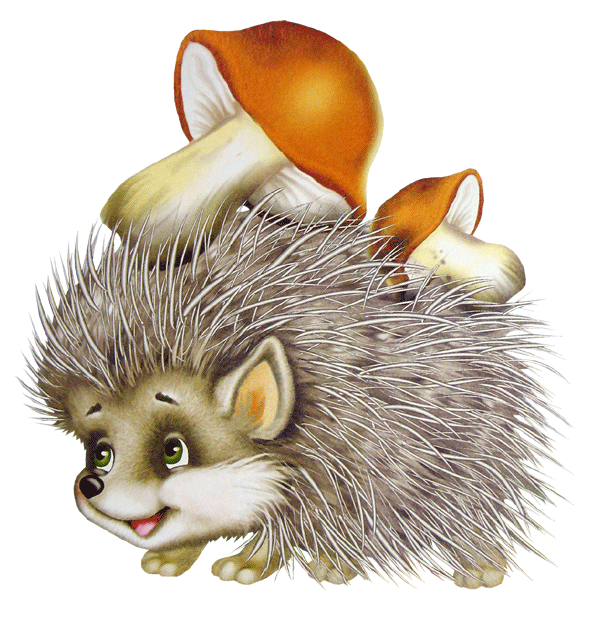 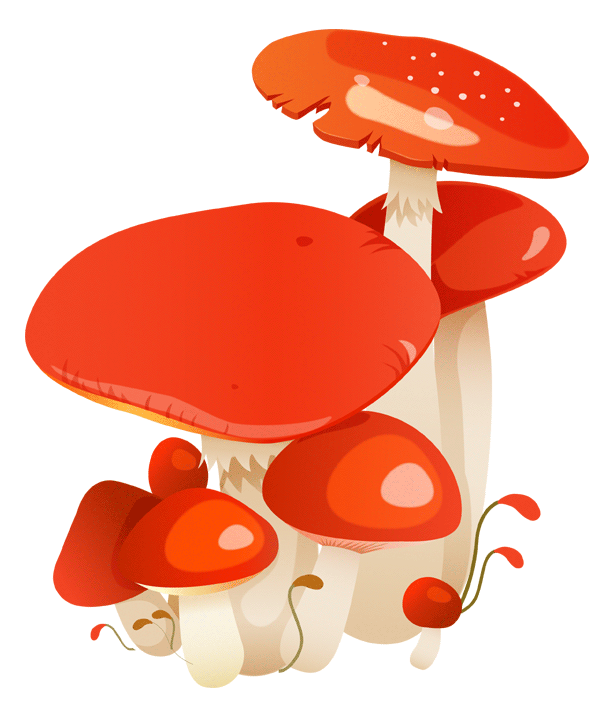 В каждой строке найдите «лишний» термин
Почва, жизнь, вода, камень;
Круг, сфера, шар, биосфера;
Человек, морковь, фиалка, картофель,;
Цитоплазма, ядро, грибы, рибосома;
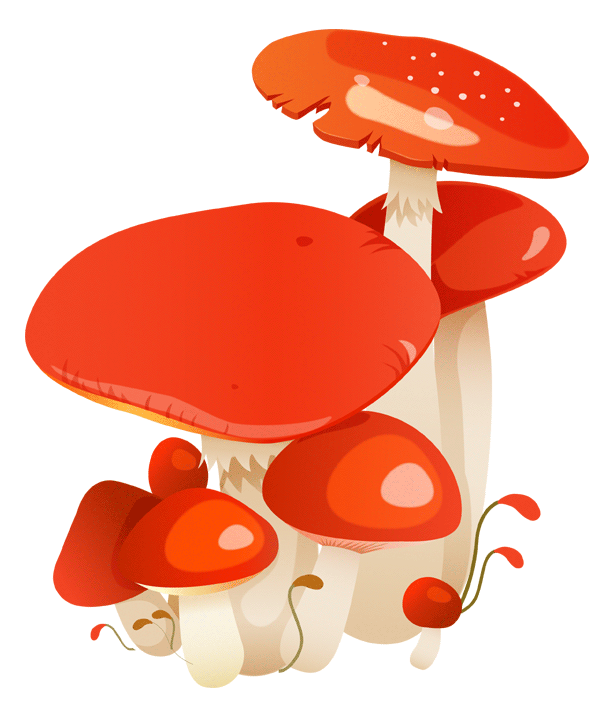 Грибы в биосфере и жизни человека
Жизнь, биосфера, человек, грибы
Определяем проблему урока
Какую роль играют грибы в природе?
Какую роль играют грибы в жизни человека?
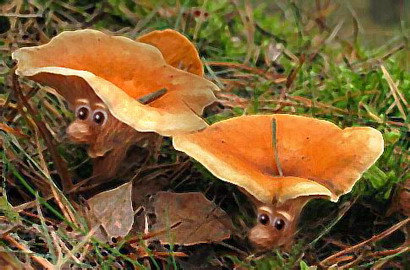 Вспоминаем то, что знаем
Какую роль в экосистеме играют разрушители?
Что такое симбиоз?
Какое строение имеют грибы? Что такое плодовое тело?
Какая часть гриба используется людьми в пищу?
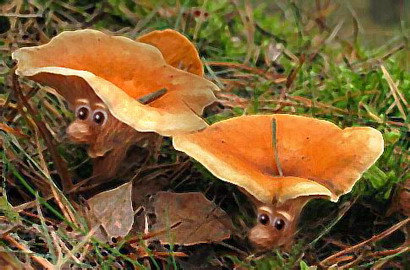 Работа в группах
Охарактеризуйте роль грибов, с точки зрения выбранной позиции;
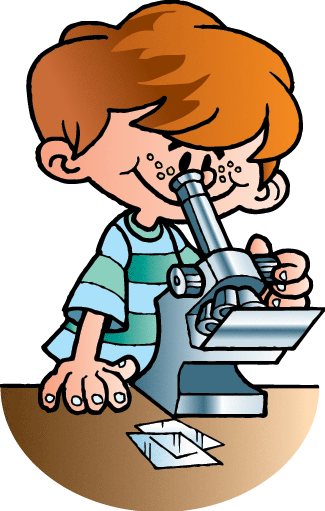 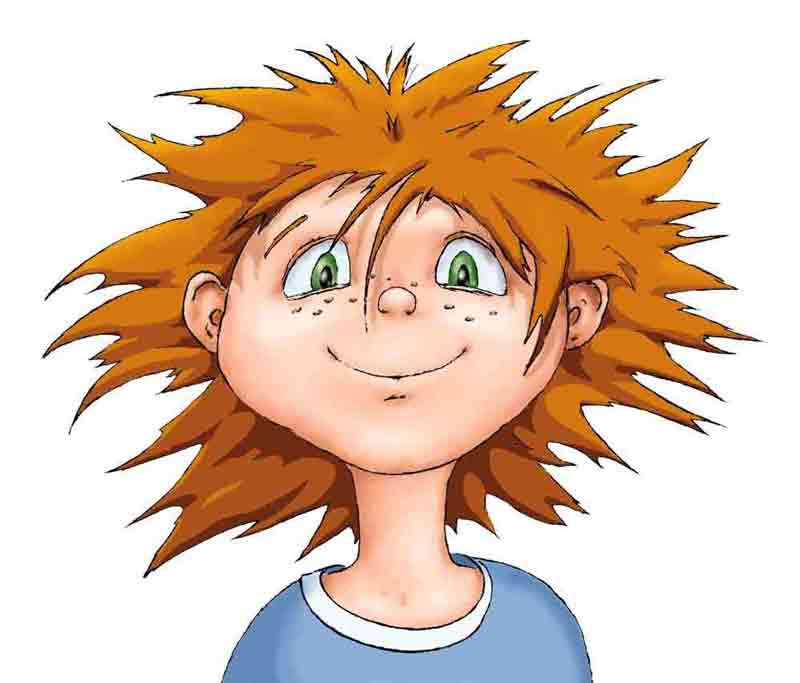 Заполните схему, пользуясь ключевыми словами;
Роль грибов в природе
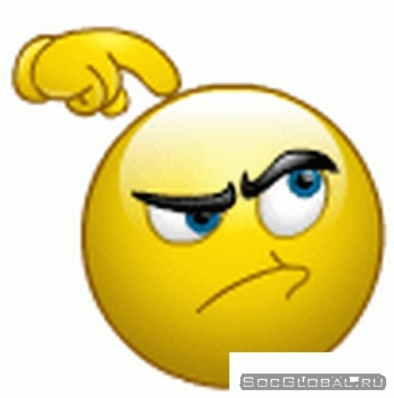 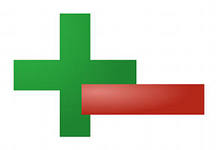 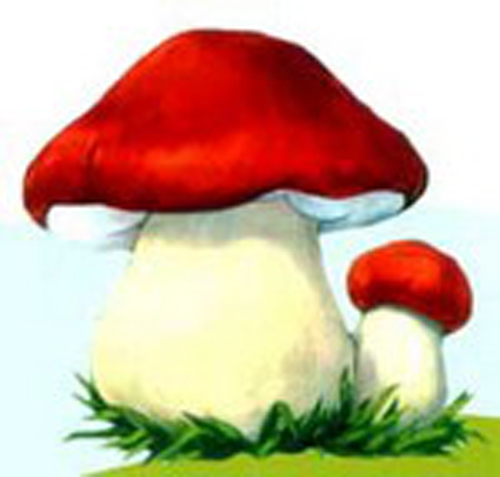 Обновляют биосферу
Помогают растениям
Что такое микориза?
Роль грибов в жизни человека
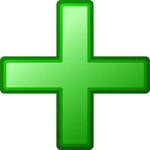 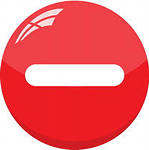 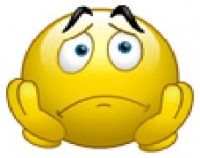 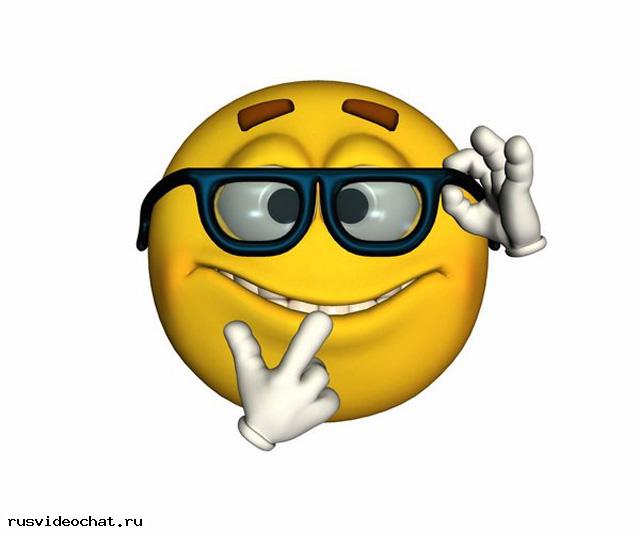 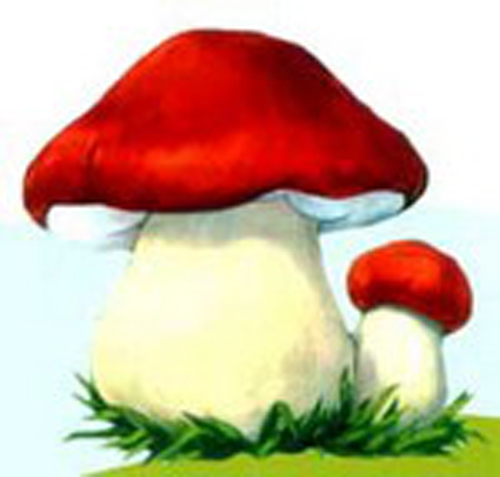 Разрушают вещи
Помогают хлебопекам
Вызывают болезни
Создают лекарства
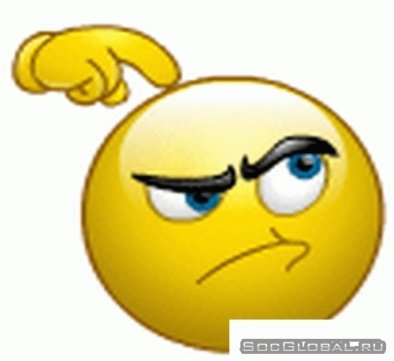 Употребляют 
в пищу
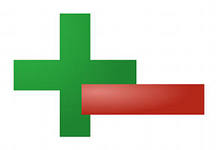 Собираем кузовок
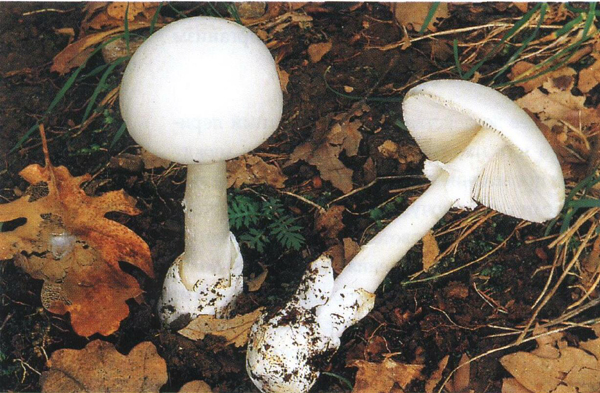 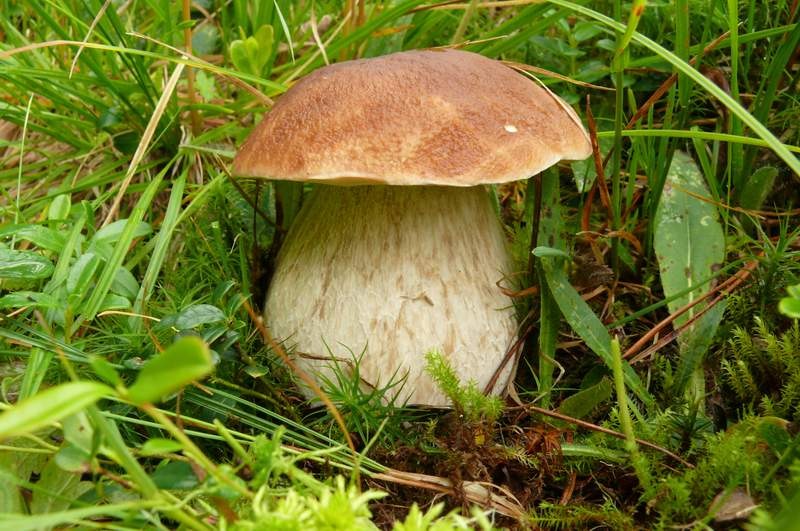 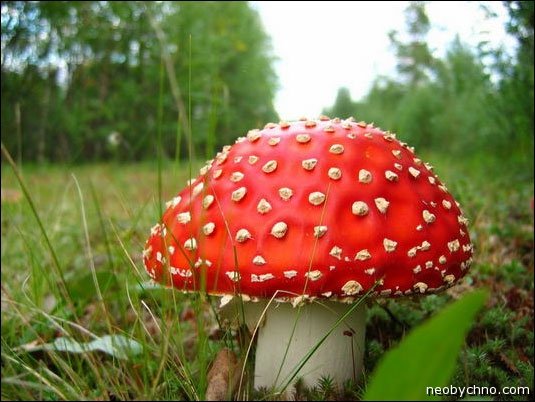 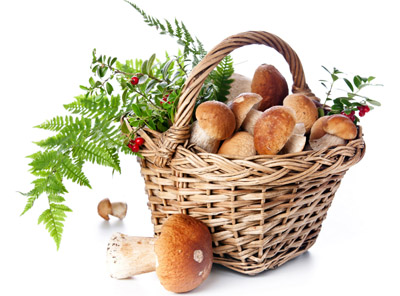 Самопроверка
Правильные ответы:
Б
Р
А
В
О  !!!
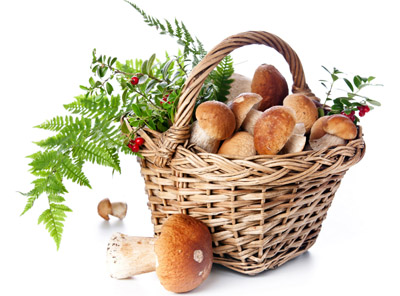 Домашнее задание
§17, повторить §15-16, 

Найти народные приметы о грибах
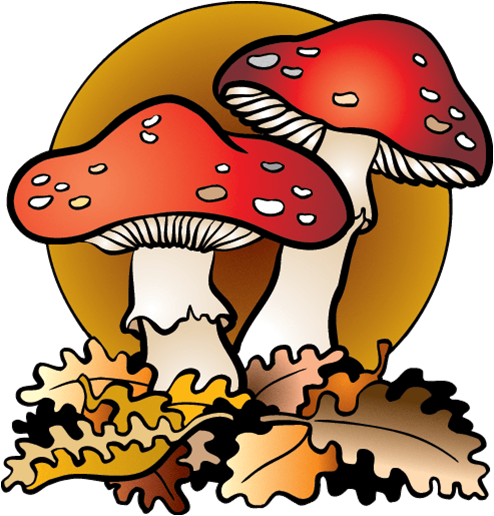 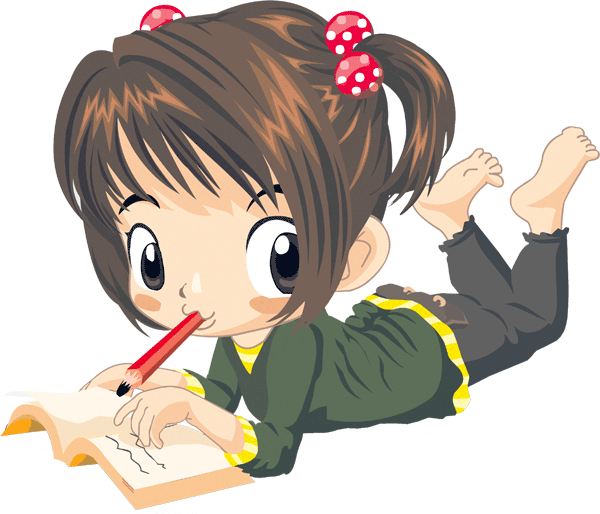 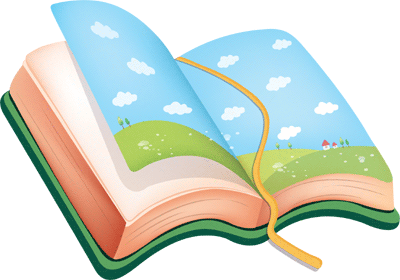